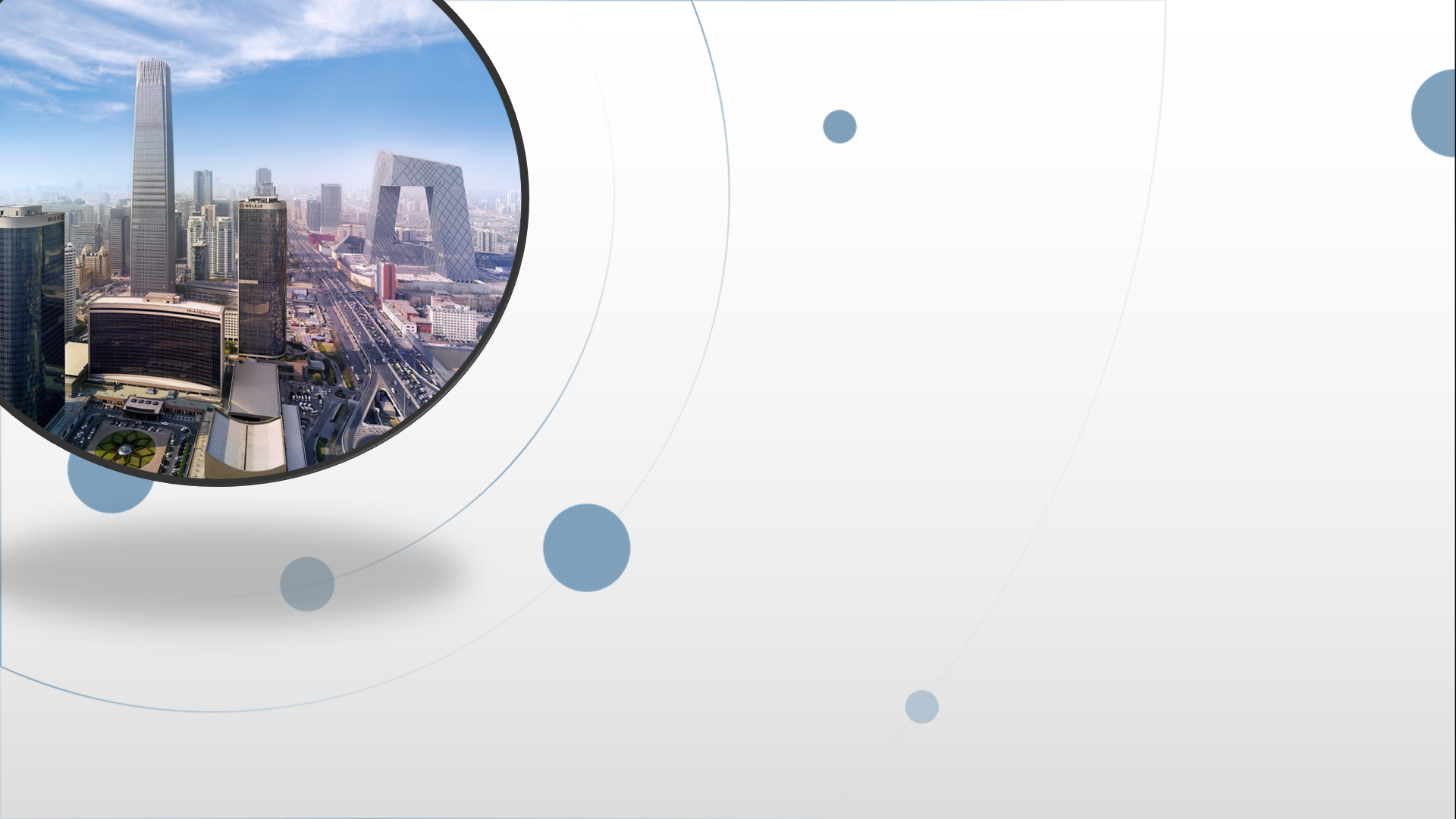 朝阳区线上课堂·高三语文
名著阅读——人物形象（林黛玉）
北京市朝阳区陈经纶中学   张岚
名著阅读高考说明
中外文学经典、文化经典
①对作品基本内容、主旨的整体把握；
②结合作品相关内容，对人物形象、思想内涵和艺术特色的理解、分析；
③基于知识积累和生活经验，对作品价值、意义的感悟和评价。
《红楼梦》的阅读：以人物理解为核心任务
基本特点
典型情节
情感精神
人
作品主题
作品价值
给我的启迪
考查两方面：读的细节+感悟和认识
一、从命题上看
2017年北京高考微写作： （10分）
     从下面三个题目中任选一题，按要求作答。180字左右。
    ②请从《红楼梦》中的林黛玉、薛宝钗、史湘云、香菱之中选择一人，用一种花来比喻她，并简要陈述这样比喻的理由。要求：依据原著，自圆其说。
在我看来，《红楼梦》中的林黛玉像是一朵玫瑰花。玫瑰之盛开热烈美丽，正如黛玉之绝世才华、仙人风貌。香冢葬花、吟诗得冠，都是那么充满追求与灵气；玫瑰带刺，反抗着外物，坚守着自己，黛玉亦是坚守着自己内心对平等自由的向往，对宝玉始终不渝的爱。黛玉用反叛精神来守候着内心的洁净美好；玫瑰食之味苦，黛玉又岂不是怀揣了无限的凄凉与悲苦？其身世之凄、爱情之苦，与时代格格不入之悲，令人叹惋唏嘘。
二、提高备考的自觉性
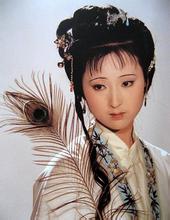 世外仙姝寂寞林
曹雪芹笔下最用心、着墨最多的人物
学习任务一
梳理相关情节，全面把握人物形象
   复习需要全面梳理与黛玉有关的情节，从各个方面了解人物，较全面地把握黛玉的形象特点。这里需要强调的是，对于和黛玉有关的情节，每个人要有自己的阅读感受，对某些情节细节要在自己的见解，不能人云亦云。
【情节梳理】（不包括宝黛爱情及其他）
1.林黛玉进贾府 
2.送宫花时的不屑
3.贾琏送黛玉回扬州 
4.林黛玉俏语谑娇音 
5.三佳人论禅（宝玉悟禅） 
6.潇湘馆春困发幽情 
7.黛玉葬花 
8.林潇湘魁夺菊花诗 
9.潇湘子雅谑补馀香 
10.钗黛互吐剖心语
11.风雨夕闷制风雨词 
12.慈姨妈爱语慰痴颦 
13.幽淑女悲题五美吟 
14.见土仪颦卿思故里 
15.林黛玉重建桃花社 
16.与湘云凹晶馆联诗悲寂寞 
17.黛玉惊梦 
18.寄闲情淑女解琴书
19.感深秋抚琴悲往事
从情节内容中分析概括出黛玉的形象特点，抓住表现人物的典型细节，可以做一个人物档案或者写人物小传。
【人物档案】
姓名：林黛玉       象征物：绛珠仙草、芙蓉 
别名：潇湘妃子 、颦儿、林妹妹
住址：苏州林家，大观园潇湘馆
社会地位：金陵十二钗之首， 寄人篱下的贵家小姐
外貌特点：“两弯似蹙非蹙罥烟眉，一双似泣非泣含露目。态生两靥之愁，娇袭一身之病。泪光点点，娇喘微微。闲静时如姣花照水，行动处似弱柳扶风。心较比干多一窍，病如西子胜三分。”聪明清秀，绝丽无双，气质脱俗，淡雅若仙，妩媚风流。
判词：
  可叹停机德，堪叹咏絮才，玉带林中挂，金簪雪里埋。 
　“咏絮才”源自才女谢道韫，后来用于指女子咏诗的才华，后世称赞能诗善文的女子为有“咏絮才”这里喻指黛玉的才华。 
代表作品：《葬花吟》 《咏菊 》《题帕三绝》 《秋窗风雨夕》 《桃花行》 《唐多令》《五美吟》等
形象主要特点：
  敏感   聪慧   美丽  多情   多愁   有才华
孤高自许      目无下尘
【人物小传示例】
林黛玉
    薄命女林氏者，传乃绛珠托生，为报前世神瑛灌濯之恩也。少孤，外祖母史氏悯其孤弱，养于膝下。林敏而多思，少有才名，为辞必无雌声。凄楚冷厉，不似少女。尝悦表兄贾君宝玉，有共读西厢，同结诗社之谊。然林体弱，秉性孤高，宝玉母王氏不喜，遂以甥女薛氏许之。林苦涩郁塞，终咳血，泪尽而亡。情生情死，实可叹哉。林讳黛玉，有曹氏雪芹录其事，为《石头记》。
要选取最典型的事例，来表现人物主要的思想性格特征，透视人物的精神世界
学习任务二
分析典型情节、细节，精准把握人物形象

              黛玉葬花
在曹雪芹笔下所有关于黛玉的描写中，最为传神的一笔无疑是“黛玉葬花”；
   《红楼梦》中具体写到黛玉葬花的地方有两回，即第二十三回《西厢记》妙词通戏语，《牡丹亭》“艳曲警芳心”和“滴翠亭杨妃戏彩蝶，埋香冢飞燕泣残红”。曹雪芹似乎有意用浓墨重彩之笔精心描绘人物的这一传神之处。
   黛玉道：“撂在水里不好，你看这里的水干净，只一流出去，有人家的地方什么没有？仍就把花糟踏了。那畸角儿我有一个花冢，如今把它扫了，装在这绢袋里，埋在那里，日久随土化了，岂不干净。”
从葬花到听曲，再到联想、落泪，这一切在曹雪芹笔下并不是偶然地在这一回一起出现的。林黛玉对落花的特别关注以及她听《牡丹亭》所引起的强烈心灵震动，都是她生命意识的自然流露。
  第二十七回“滴翠亭杨妃戏彩蝶，埋香冢飞燕泣残红”，当林黛玉因误以为宝玉故意不肯开门而伤心，独自去掩藏残花落瓣，吟出《葬花吟》之时，则更多地表现了林黛玉内在孤独的生命体验。
葬花吟

花谢花飞飞满天，红消香断有谁怜？ ------
一年三百六十日，风刀霜剑严相逼。 ------
质本洁来还洁去，强于污淖陷渠沟。 尔今死去侬收葬，未卜侬身何日丧。 侬今葬花人笑痴，他年葬侬知是谁？ 天尽头，何处有香丘！！ 试看春残花渐落，便是红颜老死时。 一朝春尽红颜老，花落人亡两不知 ------明年花发虽可啄，却不见人去梁空巢已倾。 一年三百六十日，风刀霜剑严相逼
------无尽头！何处有香丘？ 未若锦囊收艳骨，一抔净土掩风流； 质本洁来还洁去，不教污淖陷渠沟。 尔今死去侬收葬，未卜侬身何日丧？ 你今葬花人笑痴，他年葬侬知是谁？ 试看春残花渐落，便是红颜老死时。 一朝春尽红颜老，花落人亡两不知! 
内在生命的孤独     高洁人格的追求
  《葬花吟》所传达的是一种普遍的人生无常的悲叹，它的动人之处，正在于它是一曲生命的悲歌，是一个美丽而孤独的生命的内心独白。“可以说，对自身孤独命运的敏感与感伤，对人不能掌握自己命运的悲哀，是《葬花吟》也是黛玉生命之曲中的最强音符。表面上写了摧残花朵盛开的自然界，实则批判当时束缚人压迫人的礼教和社会。 她似乎是在葬花，却又是在埋葬现实的凄凉残酷，埋葬自己的无奈。
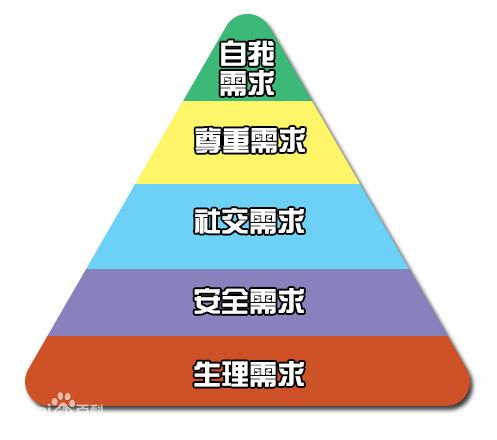 马斯洛：人生需求理论
黛玉是拥有精神世界的人、生命意识强
作家刘再复《红楼梦悟》曾赋予黛玉“泪人”之称：“所谓泪人，乃是至真至诚至纯至粹之人，或者说，是以泪为生命、为灵魂、为生死标尺的至情至性之人。”
学习任务三
理解创作意图，深入把握人物形象
读小说，离不开研究作者，作者为什么要写这一众女子，为什么要塑造林黛玉这一形象？
“使闺阁昭传”，“因此上，演出这怀金悼玉的《红楼梦》”，有“怡红、颂红、悼红”之意。
一、黛玉的诗人气质、对诗词的热爱与投入、诗歌才华、关于诗的议论的精辟性，体现了曹雪芹的诗学观点和创作态度
二、 曹雪芹把林黛玉写成一位诗人、才女，一位锦心绣口、望之如仙的女子，连男子也要佩服他，体现了”颂红“这一主题
三、曹雪芹笔下的林黛玉是一个典型的古典美人和诗人形象。她孤傲不群，她对爱情的追求不妥协、不放松，生死以之，可见出人的骨气和精神。这样岂不是活画出一个衣食无依却一身正气、一副傲骨、一肚子不合时宜的士大夫知识分子形象？亦或是曹雪芹的自画像
四、林黛玉之命运多舛、结局悲惨又揭示出悲剧的时代必然性。
-----可以围绕小说所写的环境、主题、作者自身多角度深入思考
《红楼梦》的阅读：以人物理解为核心任务
基本特点
典型情节
情感精神
人
作品主题
作品价值
给我的启迪
考查两方面：读的细节+感悟和认识
读懂、读深、读出个性理解
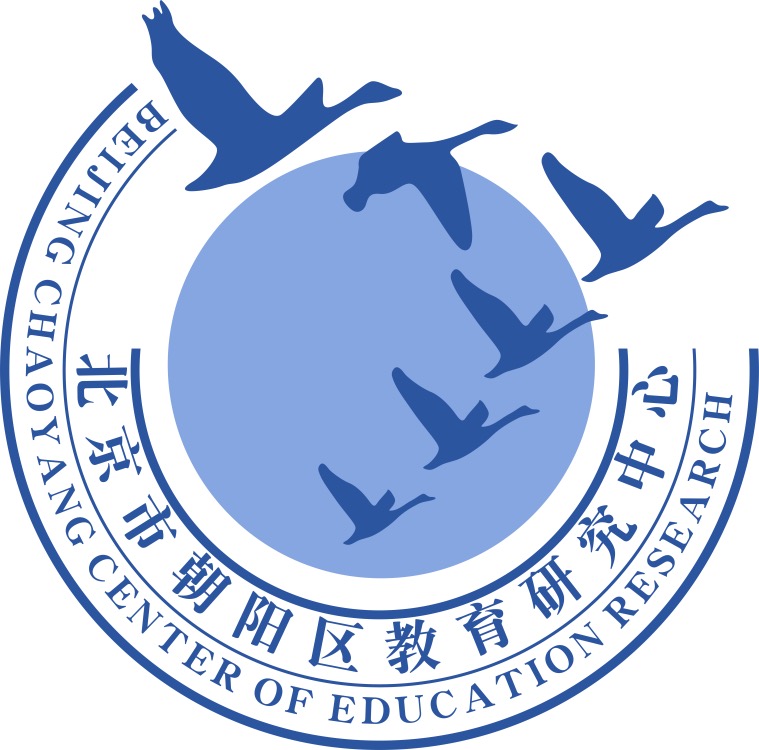 谢谢您的观看
北京市朝阳区教育研究中心  制作